Grain sorghum an alternative crop for Barbados?
By 
Gerald Proverbs
Origin
Sorghum is a plant native to Africa. 

5th most important cereal crop in food production.

Dietary staple of more than 500 million people living in 30 countries around the world.
Sorghum production by country
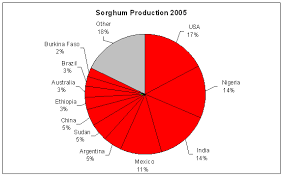 Major producers
70 million tons produced annually on 125 million acres

12  million tons produced in USA

10 million tons produced in both Nigeria and India

8.5 million tons produced in Mexico

7 million tons in Argentina, China and Sudan
 
2.2 million tons in Australia
Sorghum distribution map
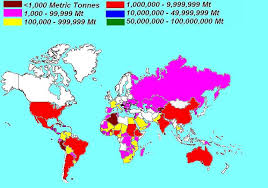 The plant
Sorghum (S. bicolour) is a member of the grass family, Graminae.
Since 1961 production has risen by 45% but the land area used to grow it has decreased.
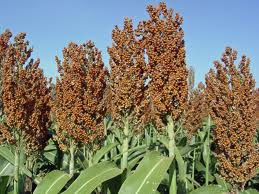 The Sorghum plant
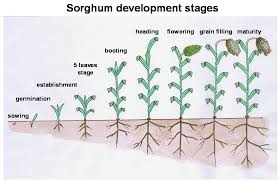 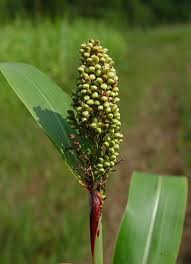 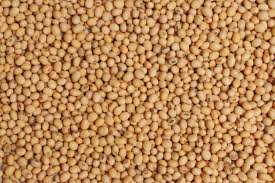 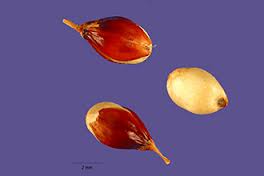 Various seed colours
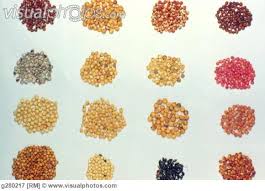 Seed suppliers
Several seed suppliers including the US, South Africa and Australia.
Majority are hybrid cvs, e.g. DuPont Pioneer has 20+ hybrids and DeKalb has 10.
ICRISAT in India produces pure seed which means the farmers can keep part of their crop for replanting.
Cultivar selection
Cultivars or lines with a wide adaptability - good first choice for Barbados.
Early cultivars bloom in 55-60 days at a height of 30-36 inches and are ready for harvesting in 90-105 days.
Late maturing cultivars bloom in 75-80 days at a height of 50-60 inches and are mature at 120-125 days.
Planting rate & germination
Sorghum is very small seeded and should 	not be planted deeper than 1 inch with 
 	4-6 seeds per inch.
Seeding rate is 27,000 - 41,000 seeds 
	per acre.
Over 80% of the seed will germinate at 	25°C in 7-10 days.
Will achieve optimum growth and 	development  at 27-30°C.
Rainfall requirement
Average rainfall for good production

In Australia 	16-35 inches

In South Africa 	12-30 inches 

In Texas, USA 	12-25 inches
Weed control
Weed control is crucial during the first 
	40-60 days.

Weeds can be eliminated mechanically 	or chemically using liquid or granular 	herbicides.
Harvesting & storage
Sorghum can be harvested at a moderately high grain moisture 
(18-22%).

Have to artificially dry the grain to reduce moisture level to 12-13% before storage.

Losses when mechanically harvested run about 10%.
Insect pest control
Integrated pest management and selective insecticides depending on pest. Eg Fall army worm
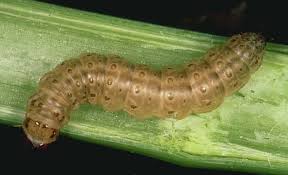 Grain yields
Average yields:
Australia and South Africa - yield
	2 tons per  acre.

Texas USA - yield between 2.4 and 2.7  	tons per acre.
Comparison of nutritive value
Protein level: 
Sorghum 	9% 
corn 		8-10% 
cassava 	4-6%
Energy level: 
sorghum 	2900 kcal/lb 
corn 		3200 kcal/lb 
cassava 	3800 kcal/lb
Water requirement
Water requirement :  To produce 1 ton of crop: 
sorghum 	10 tons
corn 		20 tons
Cassava	18 tons
Moisture content of crop
Moisture content at harvest:
 sorghum 	18-22 %
 corn 		14-20 %
 cassava 	65-75 %
When and where to plant
Potential for farmers to produce two 	sorghum crops per year.
Ist crop planted in May/June, harvested 	end of August.
2nd crop planted in December, harvested 	April.
Crop most suited to lands in St Philip, 
	St Peter and St Lucy.
The future?
There is a future for growing sorghum:

There is a ready market for the grain
Pinnacle feeds imports about 25,000 tons of corn annually.

Can we grow it competitively?
Only R&D can answer this question.

How long will it take to find out?  
No more than five years.
The future
Present price of corn at US terminal is US $3.50 per 	bushel or US $125 per ton. 

Additional costs:  grain treatment, loading vessel, 	sea freight, unloading vessel, port fees, 	elevator fees and inland freight.

Price of corn delivered to Pinnacle Feeds  
	US $250/ton.

Approximately 16,000 acres needed to produce 	sorghum.
Quote - JFKennedy
Farmers deserve praise not condemnation and their efficiency should be cause for gratitude not something for which they are penalized.
Thank you